Coğrafiya üçün Web 2.0 aletler ve saytlar
Bakı Avropa Liseyinin
İCT təşkilatı
7a2 sinif şagirdləri
Shukurov Ayxan və Poluxov Əsgər
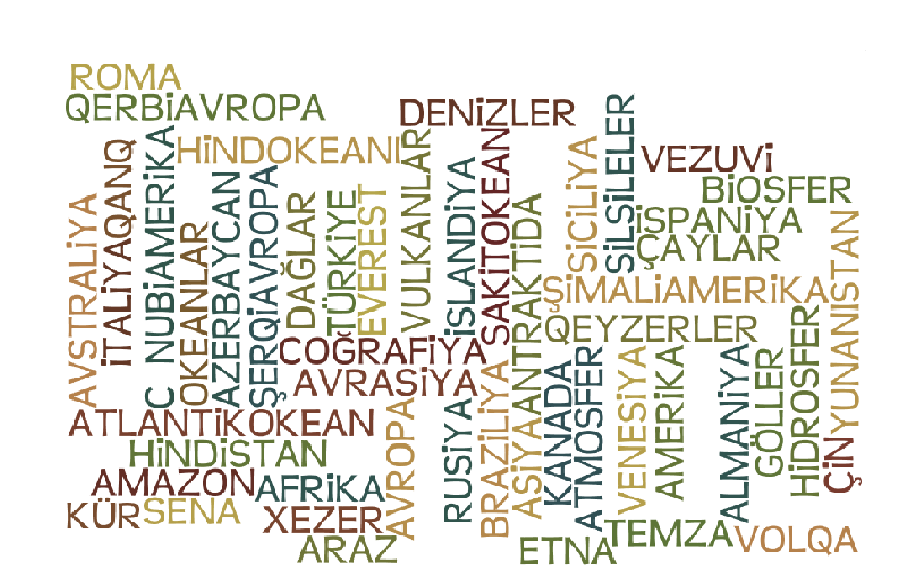 GOOGLE  EARTH
WEB 2.0 TOOLS
PREZİ
Qeyri adi prezentasiyaların düzəldilməsi üçün Web 2.0 alət.
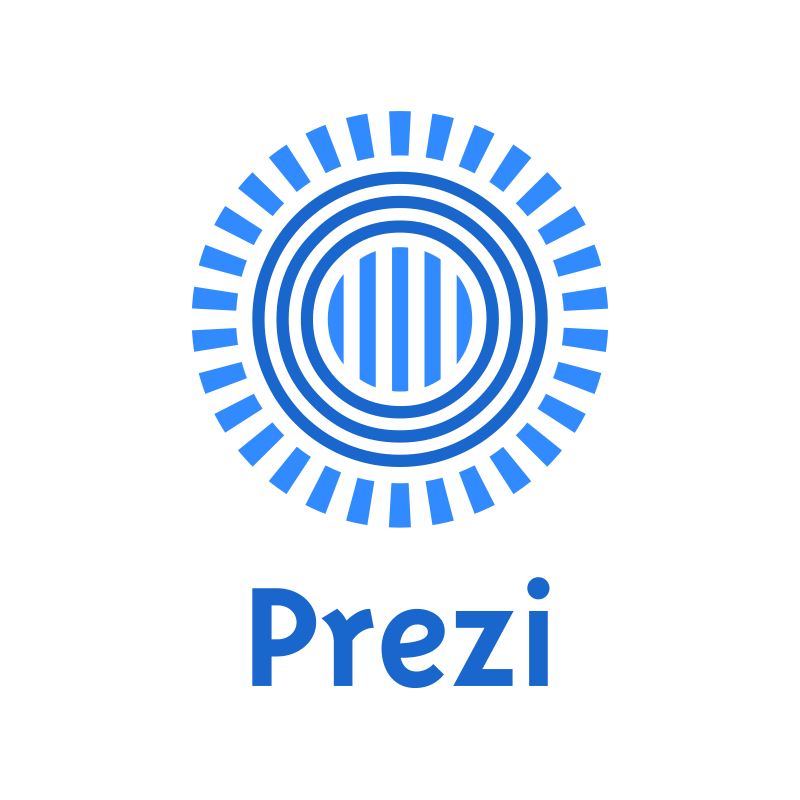 http://prezi.com/dnfidyqgynhn/untitled-prezi/
THİNGLİNK
İnteraktiv şəkillər üçün Web 2.0 alət.

https://www.thinglink.com/scene/517373897234972674
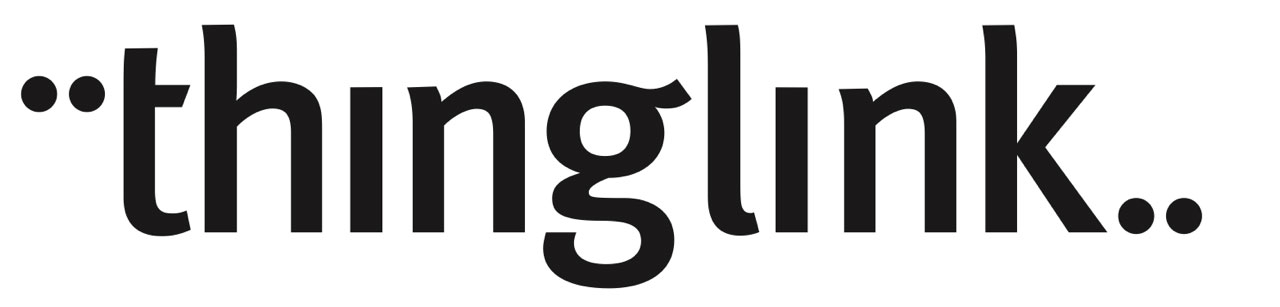 POWTOON
Video çarxların hazırlanması üçün Web 2.0 alət.
http://prezi.com/dnfidyqgynhn/untitled-prezi/
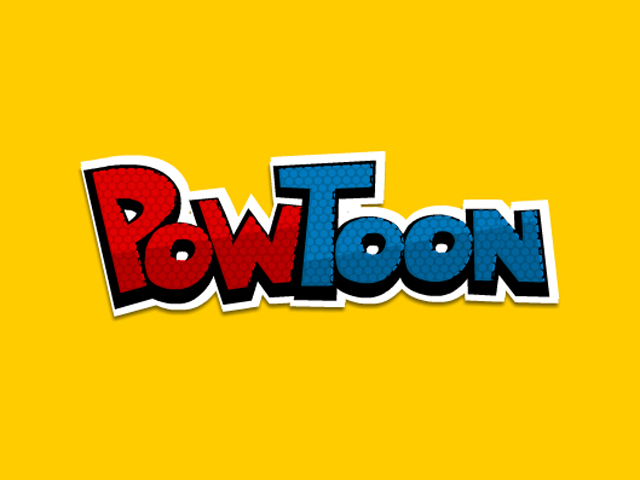 SAYTLAR
Sheppard Software
http://www.sheppardsoftware.com
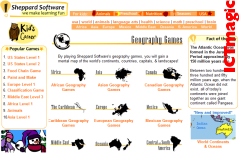 Lizardpoint.com
http://lizardpoint.com/geography/
http://lizardpoint.com/flags/index.php
Geography.com
http://www.geography.com/
Diqqətinizə görə təşəkkürlər !!!
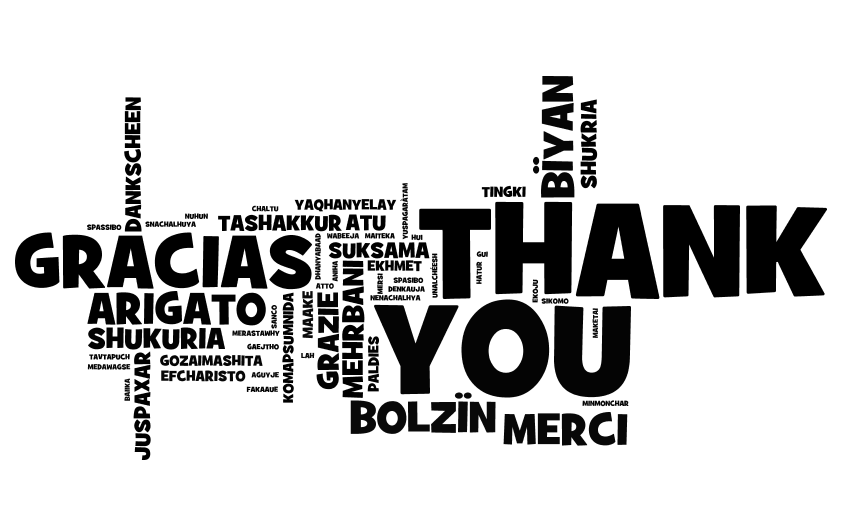 www.royalbritishlegionband.co.uK